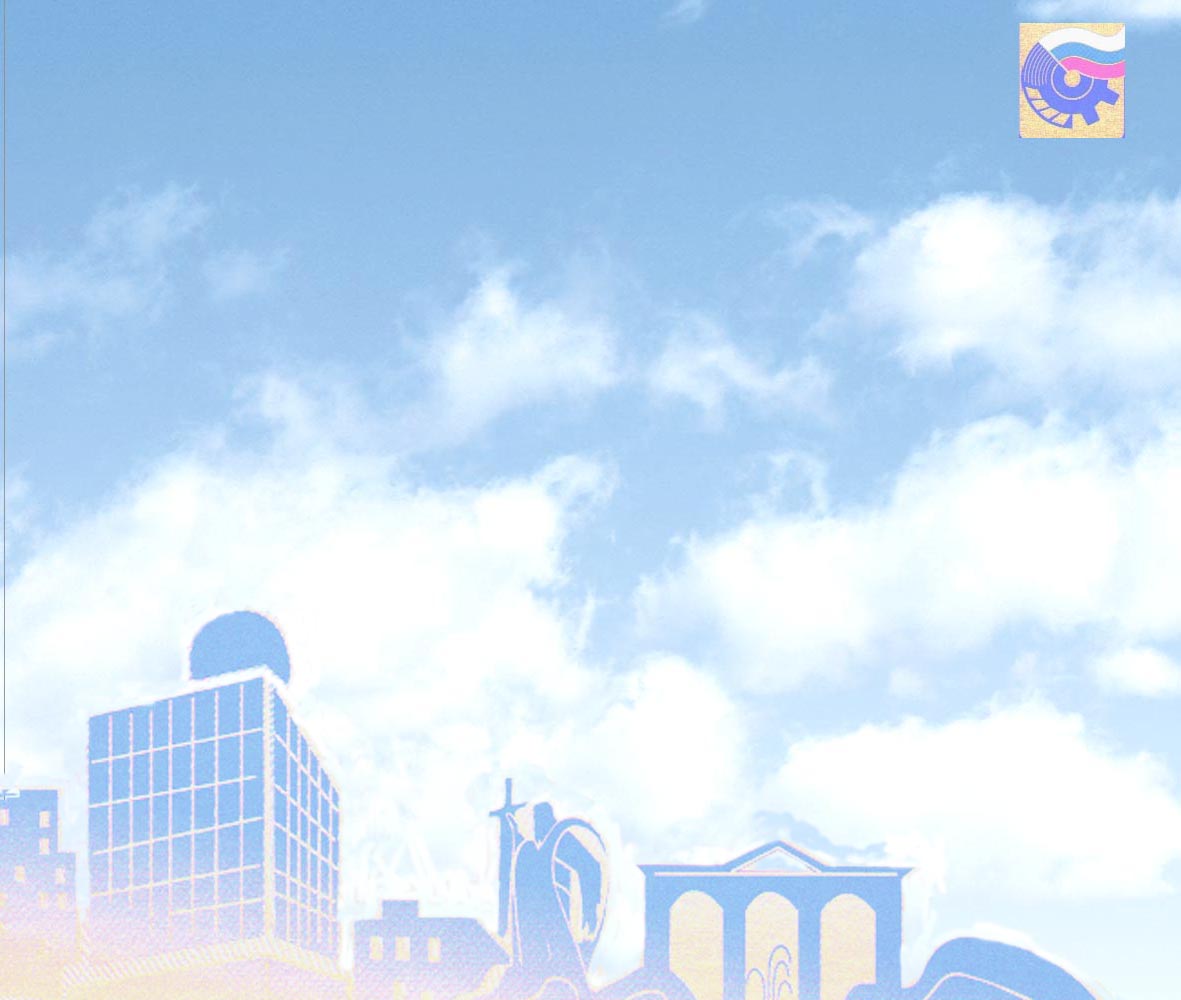 Как получить путевку в городской лагерь с дневным пребыванием детей?
1 смена: с 1 июня по 27 июня
2 смена: с 29 июня по 24 июня 3 смена: с 1 августа по 24 августа
2017
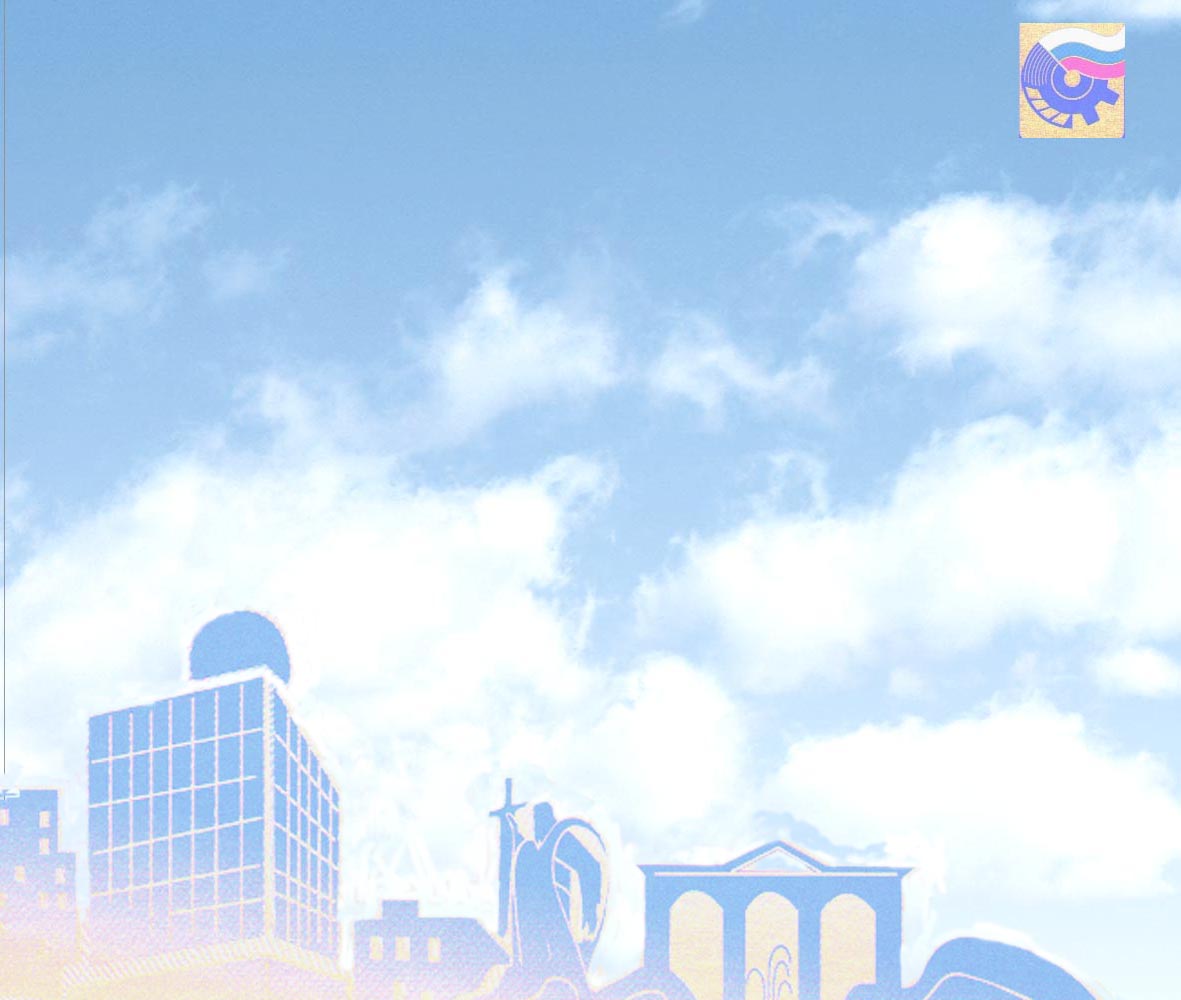 Кто может  получить путевку в городской лагерь с дневным пребыванием детей?1. Дети, которые  проживают в городе Екатеринбурге.2. Дети, которые обучаются в школах Екатеринбурга3. Возраст детей 6,6 – 18 лет.-
2017
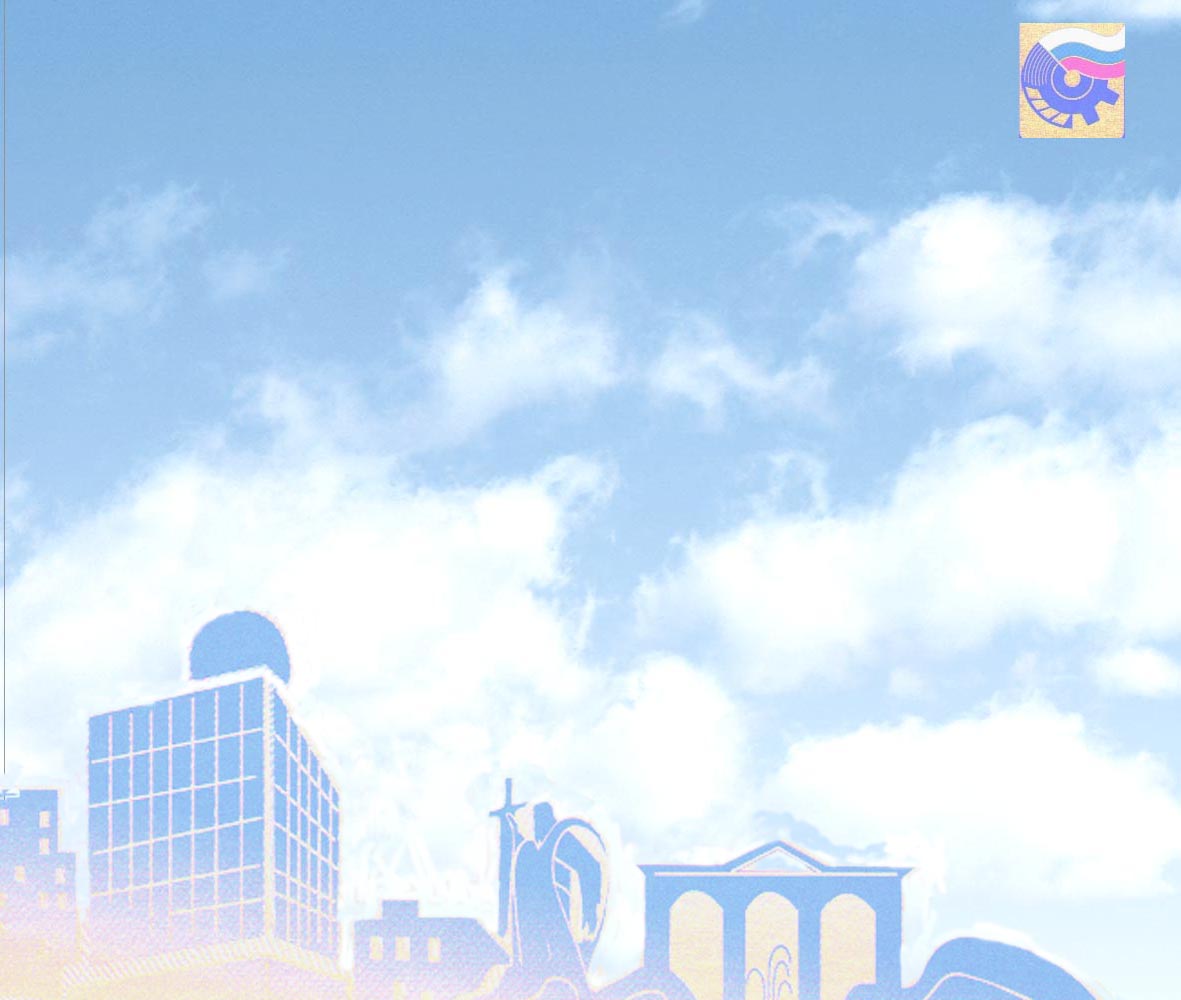 Где можно подать заявление на получение путевки?- Через личный кабинет на Едином портале государственных и муниципальных услуг - Через Муниципальные многофункциональные центры (далее – МФЦ)- В пункте приема заявлений Администрации Октябрьского района по адресу: ул. Мичурина, 205-
2017
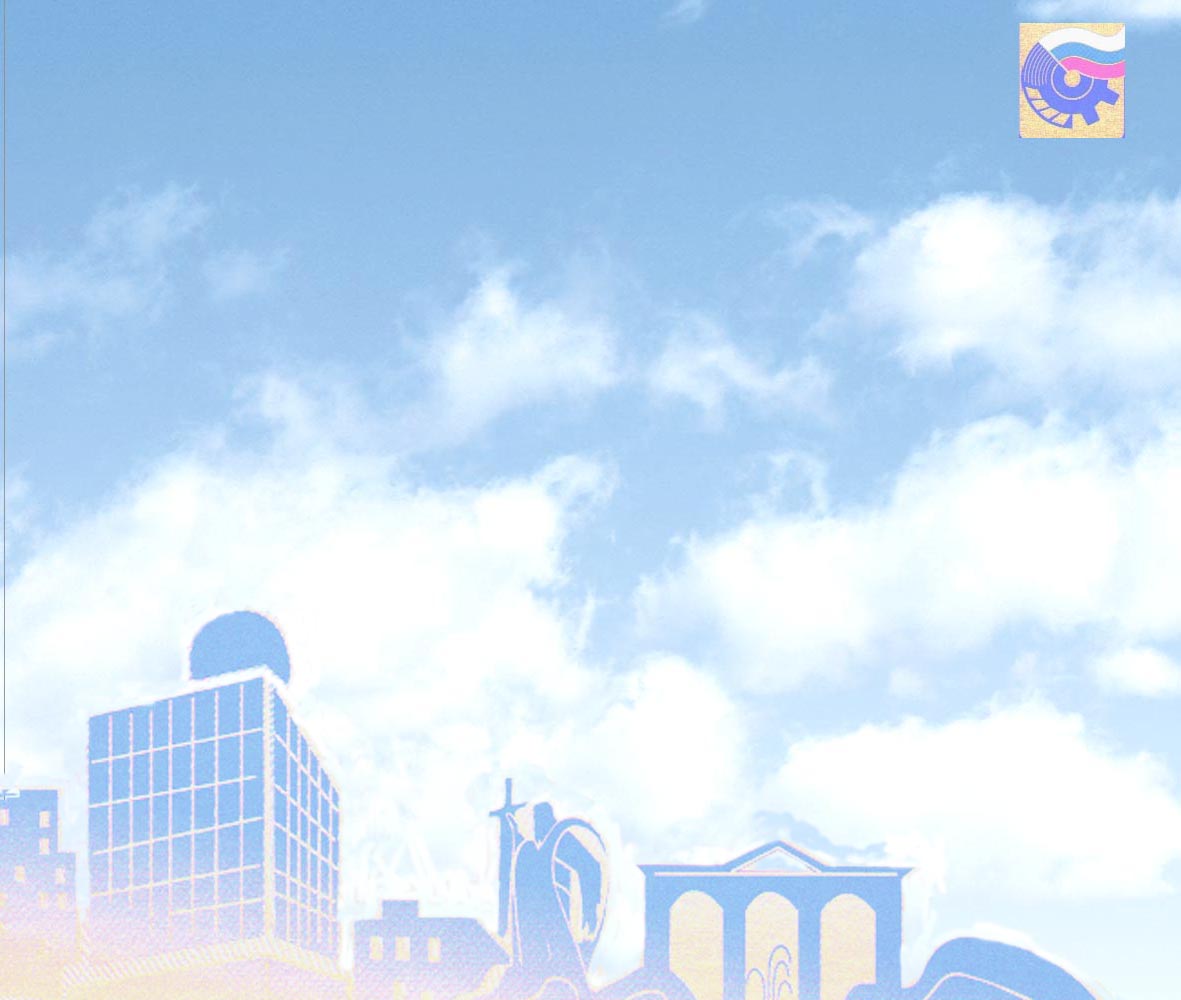 Стоимость путевки : 3189.00 рублей-
2017
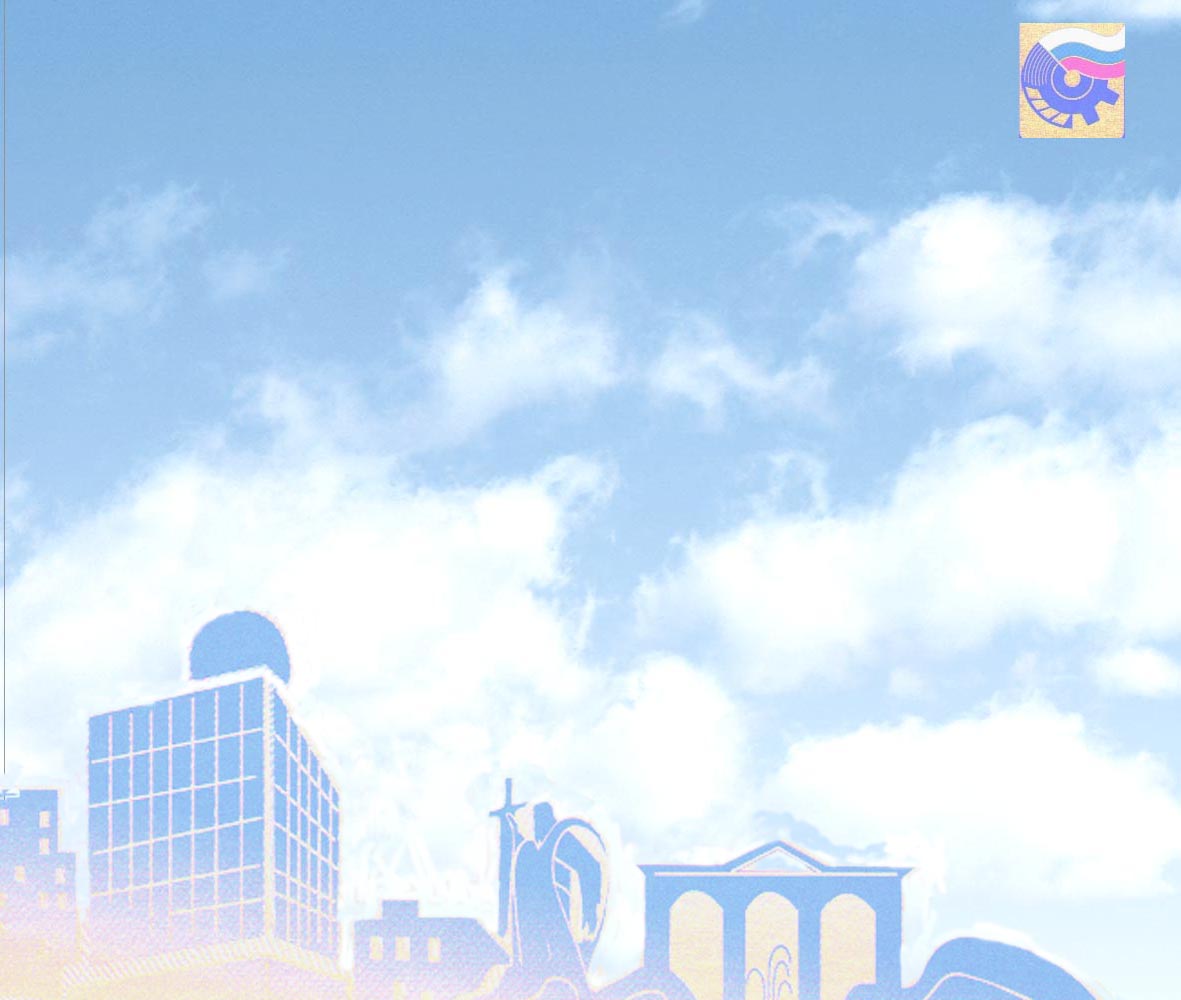 2017
Льготники  на первоочередное  получение путевок  1.Дети прокуроров.2. Дети сотрудников Следственного комитета РФ.3.Дети судей.4. Дети сотрудников органов уголовно-исполнительной системы.5.Дети сотрудников органов федеральной противопожарной службы.6.Дети сотрудников органов по контролю за оборотом наркотических средств.7. Дети сотрудников таможенных органов РФ.8.Дети сотрудников полиции.9.Дети военнослужащих.10.Дети инвалиды и дети, один из родителей которых является инвалидом.11.Дети сироты, опекаемые дети.-
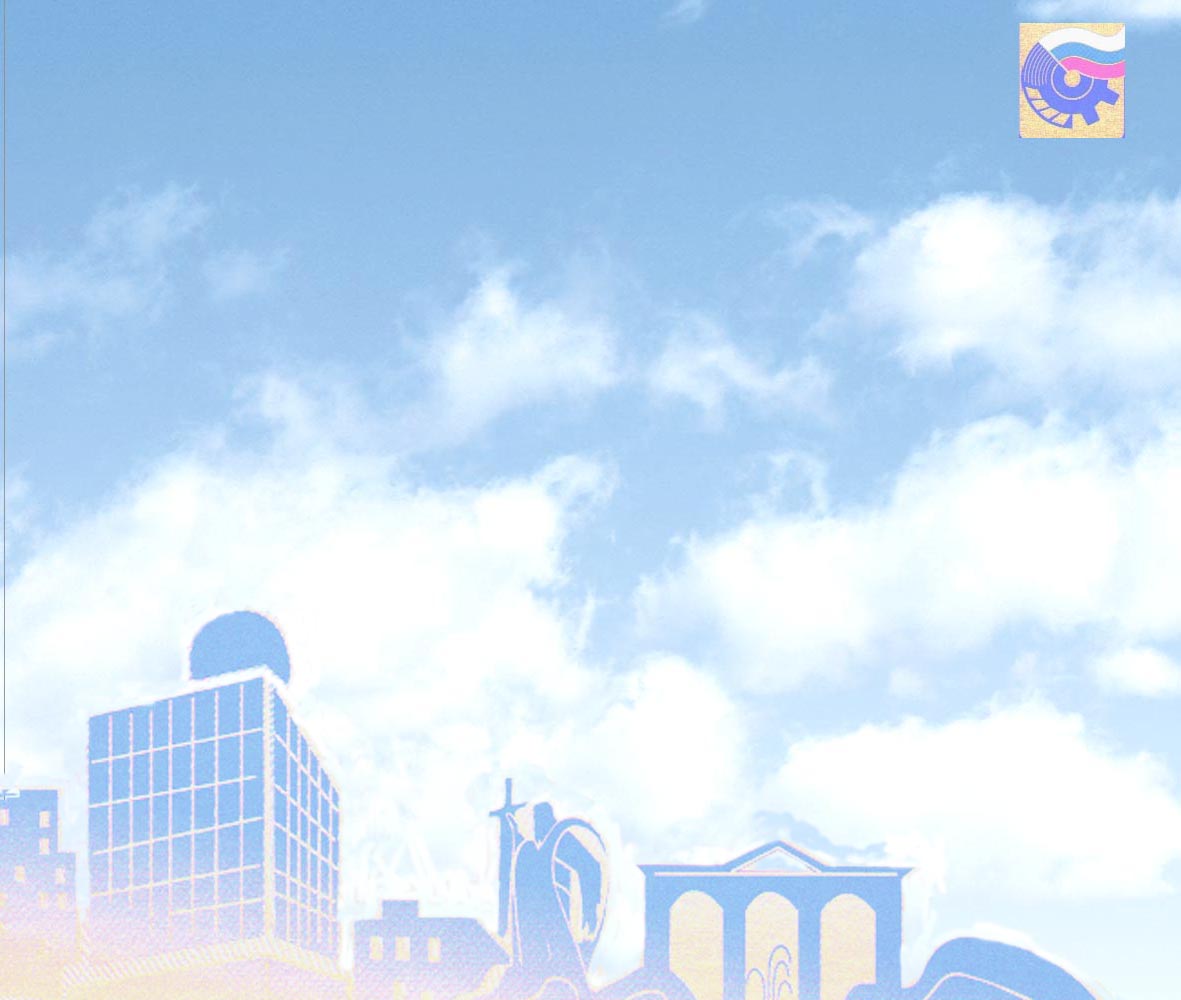 Дата подачи заявления1 апреля -
2017
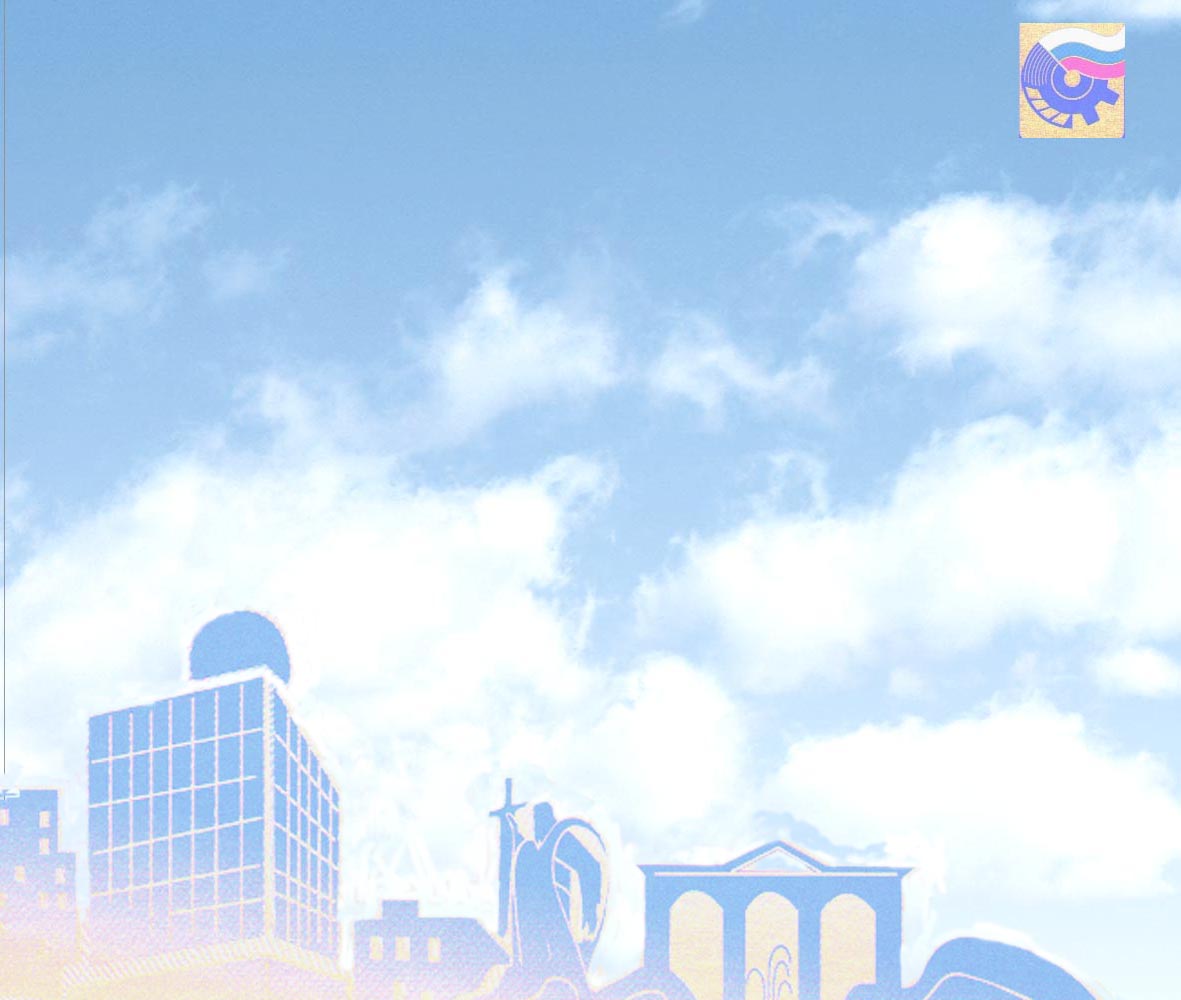 Полезная информация:                                                                  1. Сайт Администрации Октябрьского района октябрьскийрайон.рф раздел «Оздоровительная кампания»2. Региональный портал «Уральские каникулы» http://уральские-каникулы.рф/3. ГБУ Свердловской области «Многофункциональный центр предоставления государственных и муниципальных услуг»http://www.mfc66.ru/4. МКУ «Многофункциональный центр предоставления государственных и муниципальных услуг муниципального образования «город Екатеринбург»http://мфц.екатеринбург.рф/
2017
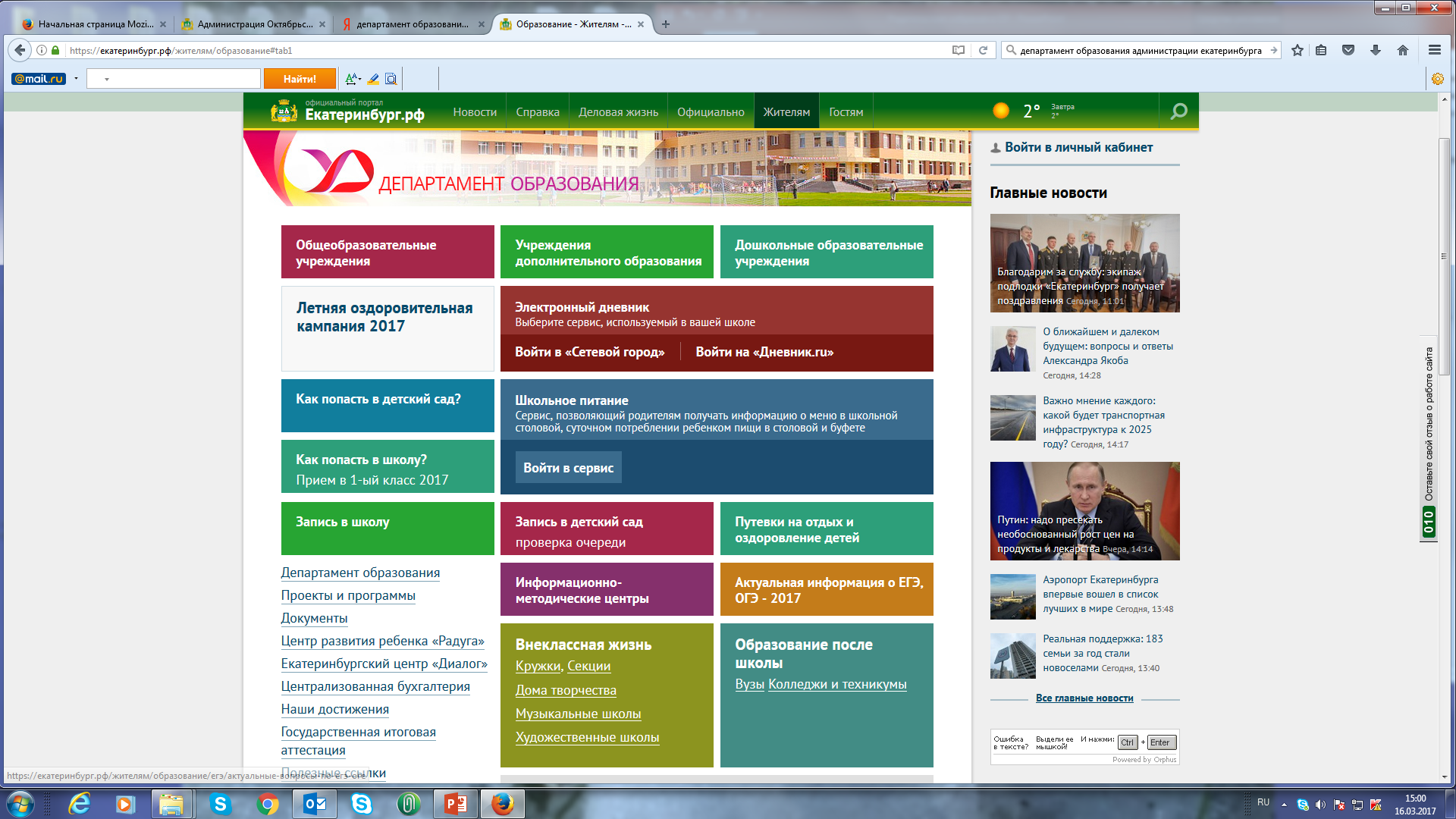 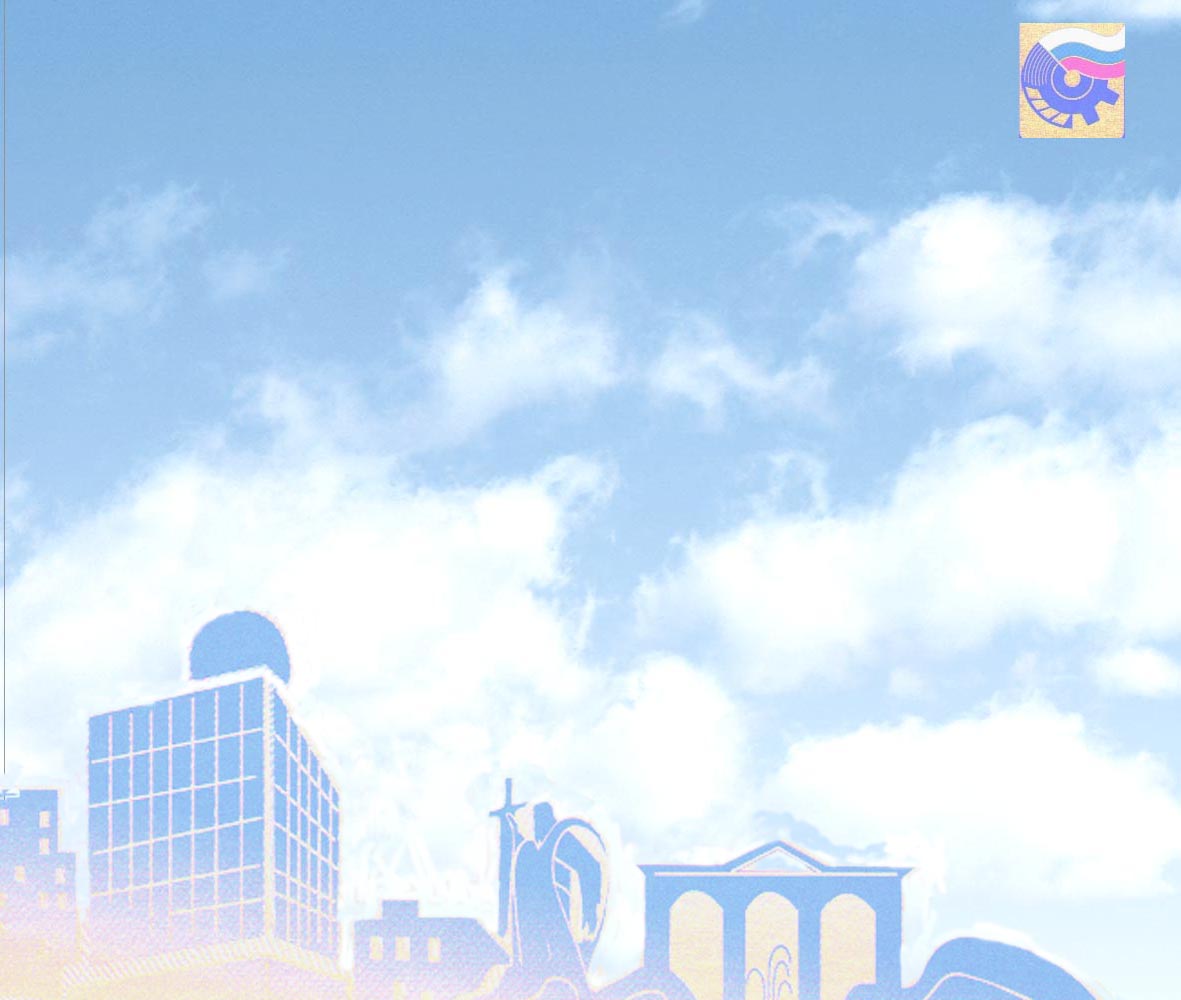 Пдепертамент образование Адмиолезная информация:                                                                  1. Сайт Администрации Октябрьского района октябрьскийрайон.рф раздел «Оздоровительная кампания»2. Региональный портал «Уральские каникулы» http://уральские-каникулы.рф/3. ГБУ Свердловской области «Многофункциональный центр предоставления государственных и муниципальных услуг»http://www.mfc66.ru/4. МКУ «Многофункциональный центр предоставления государственных и муниципальных услуг муниципального образования «город Екатеринбург»http://мфц.екатеринбург.рф/
2017
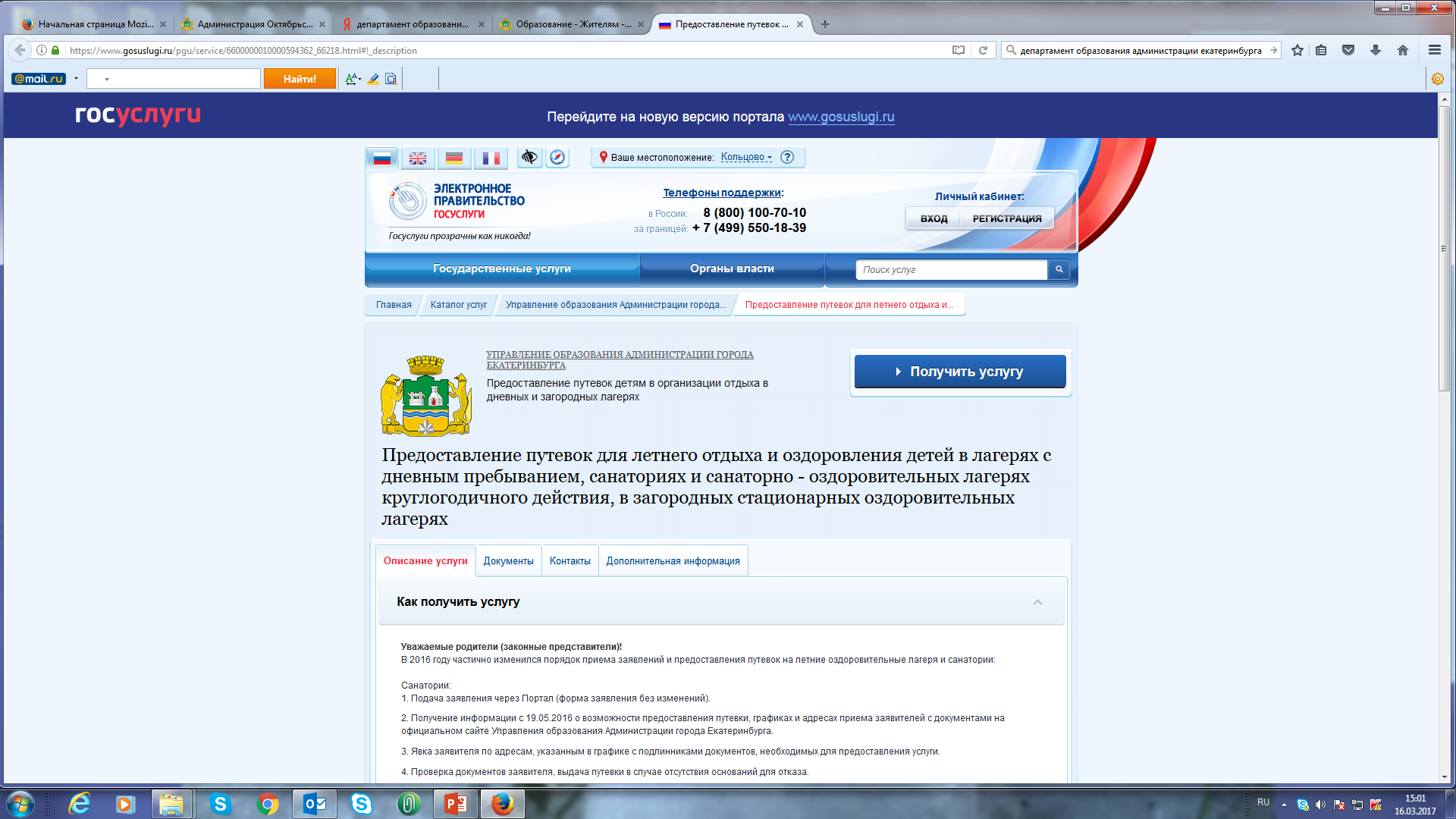 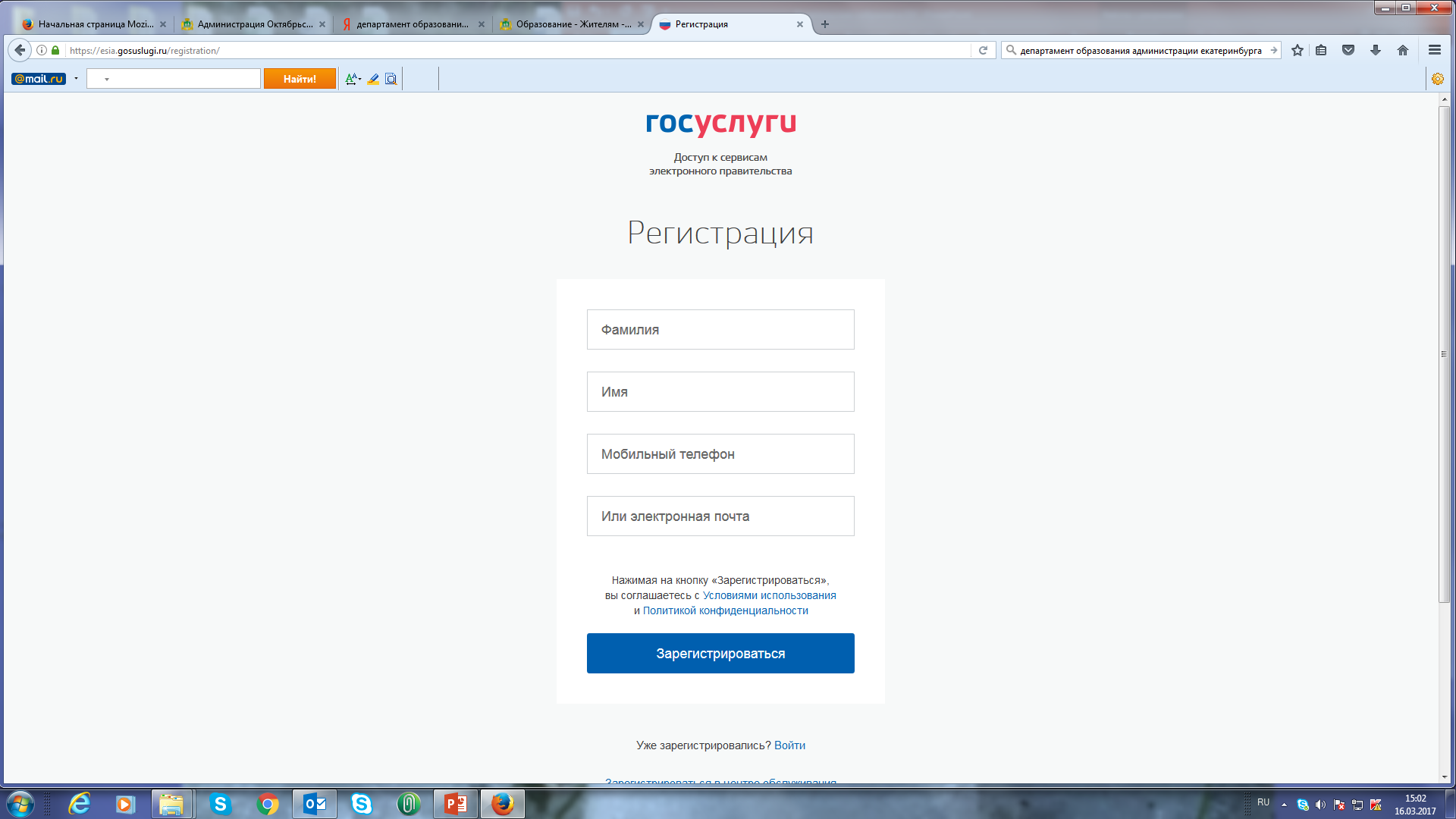 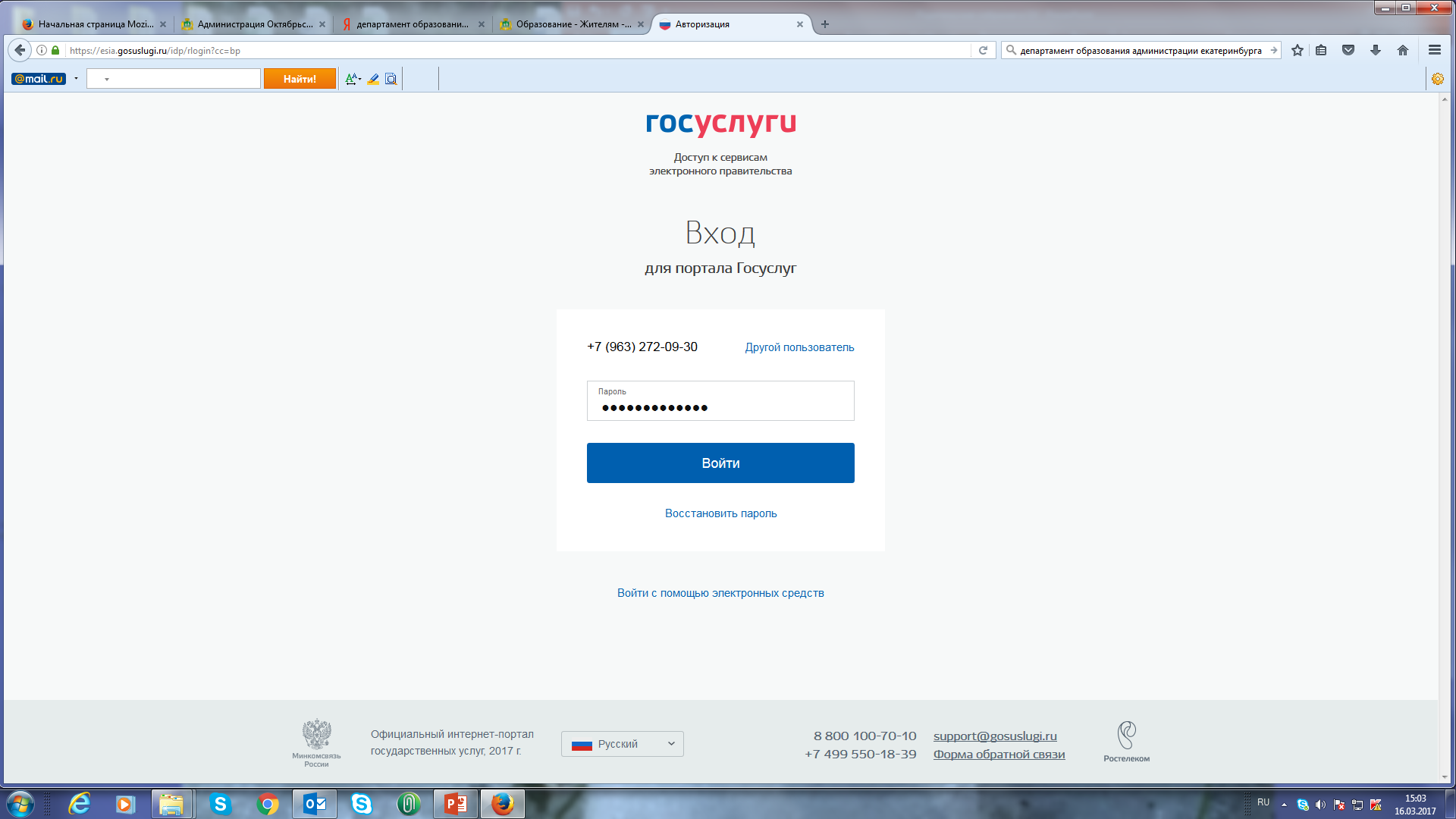 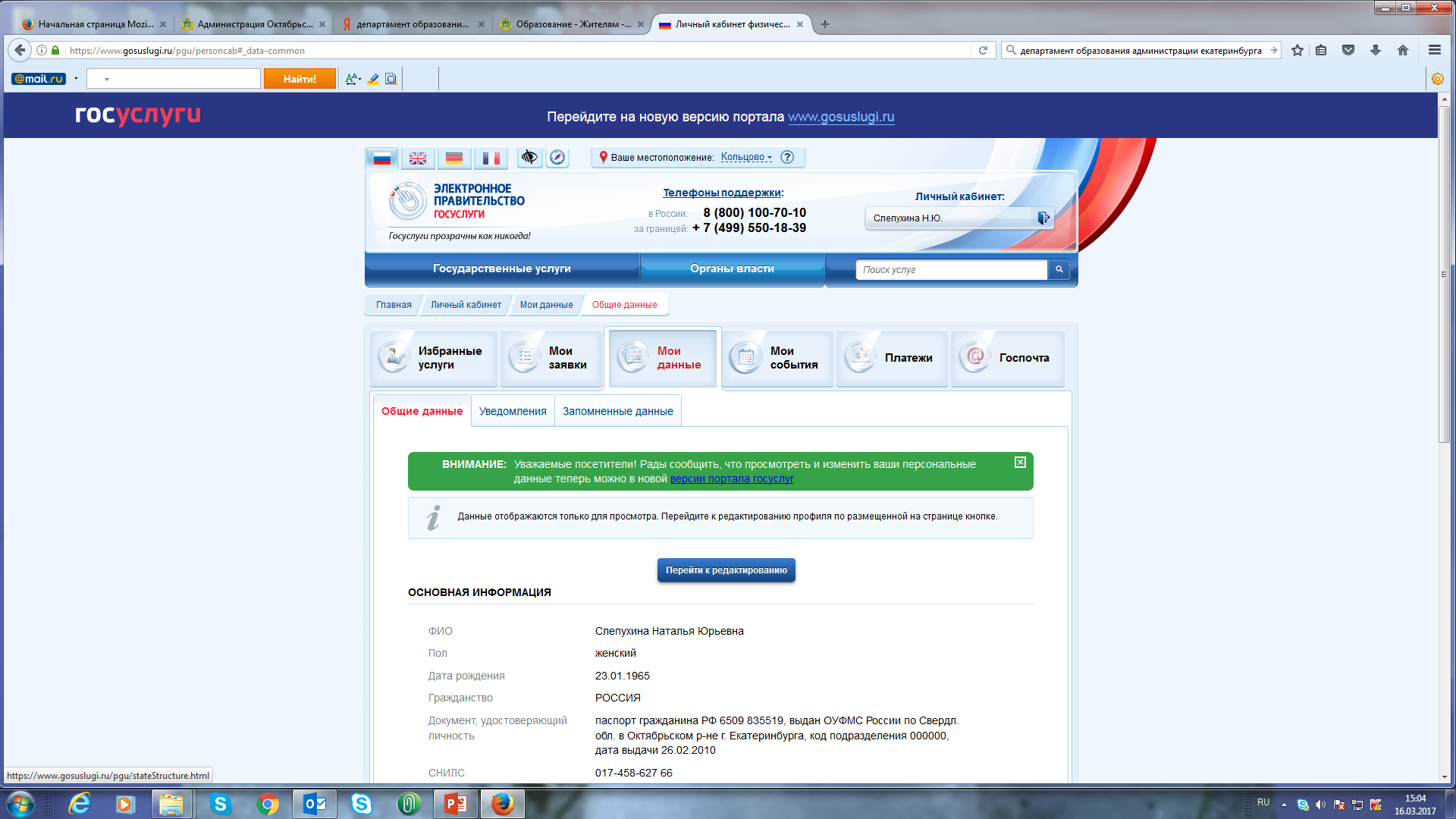 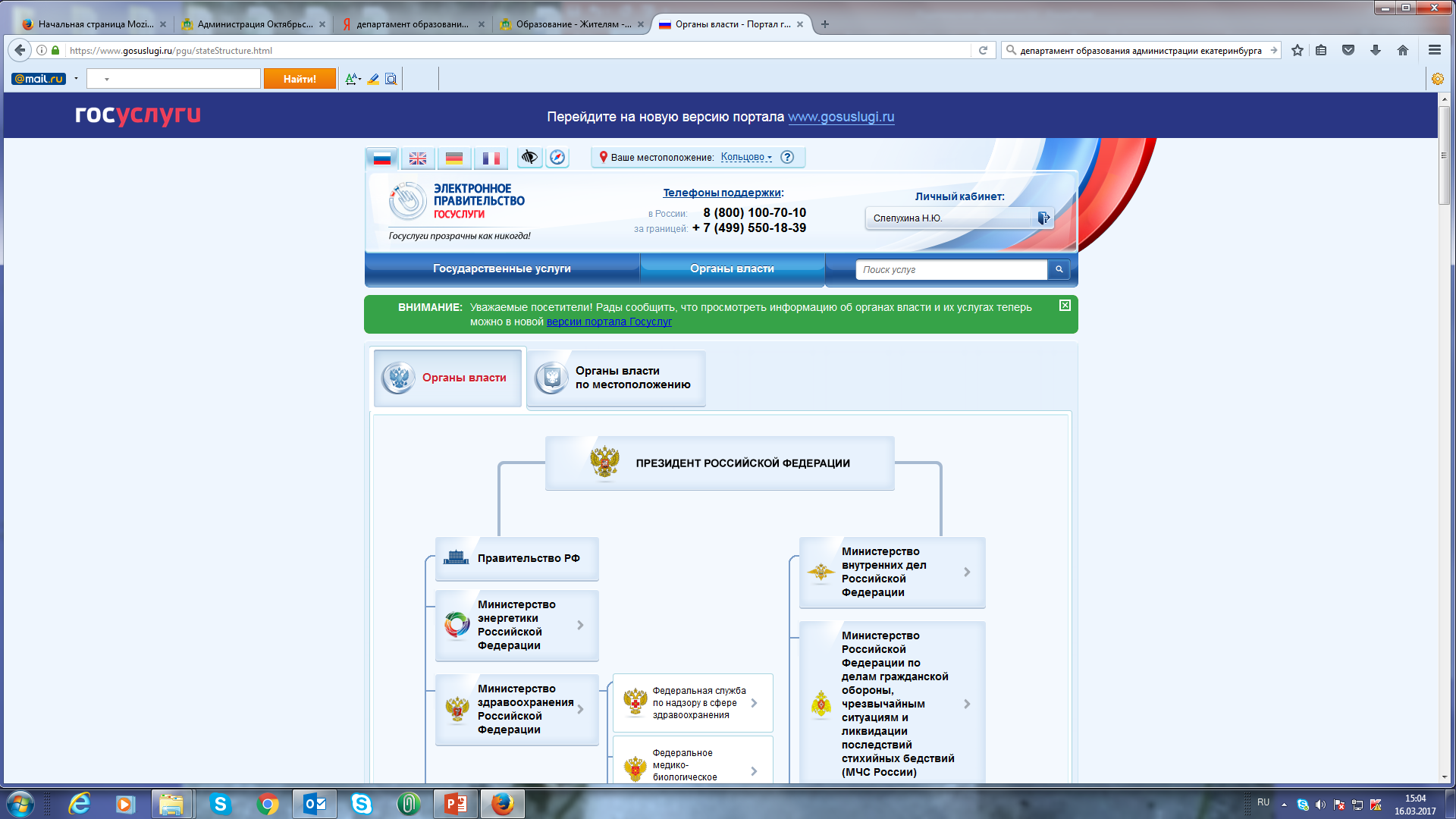 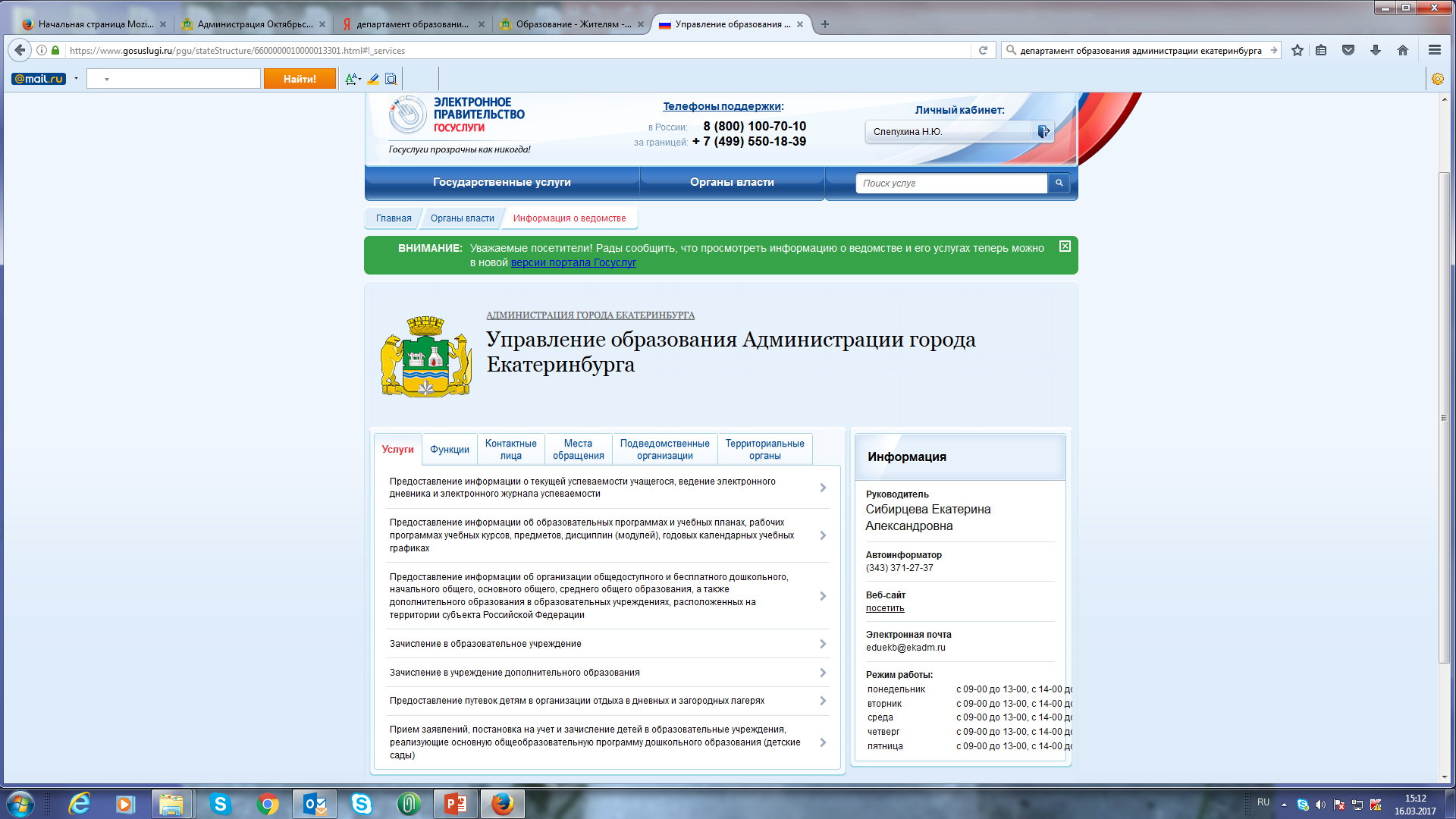 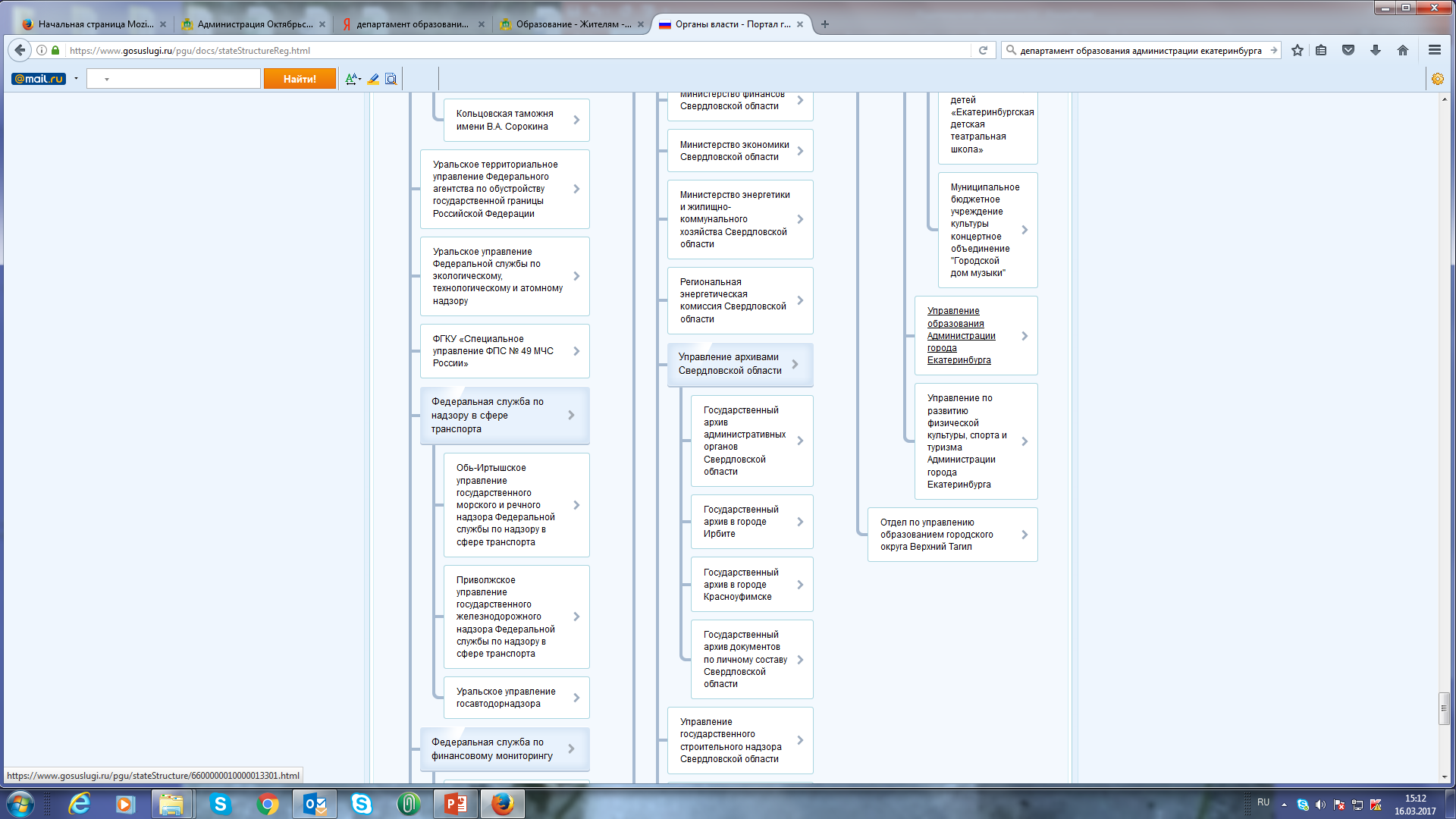 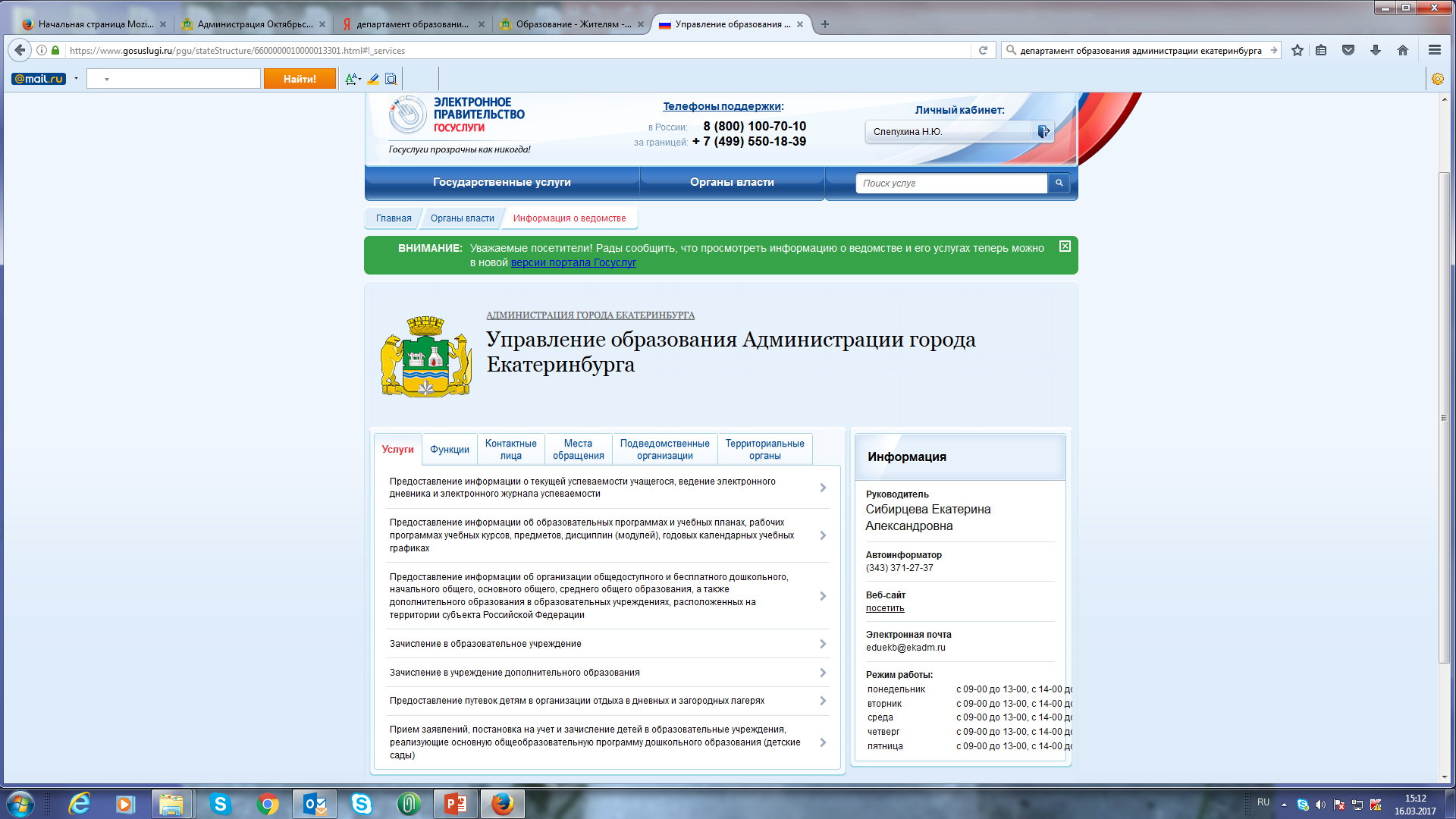 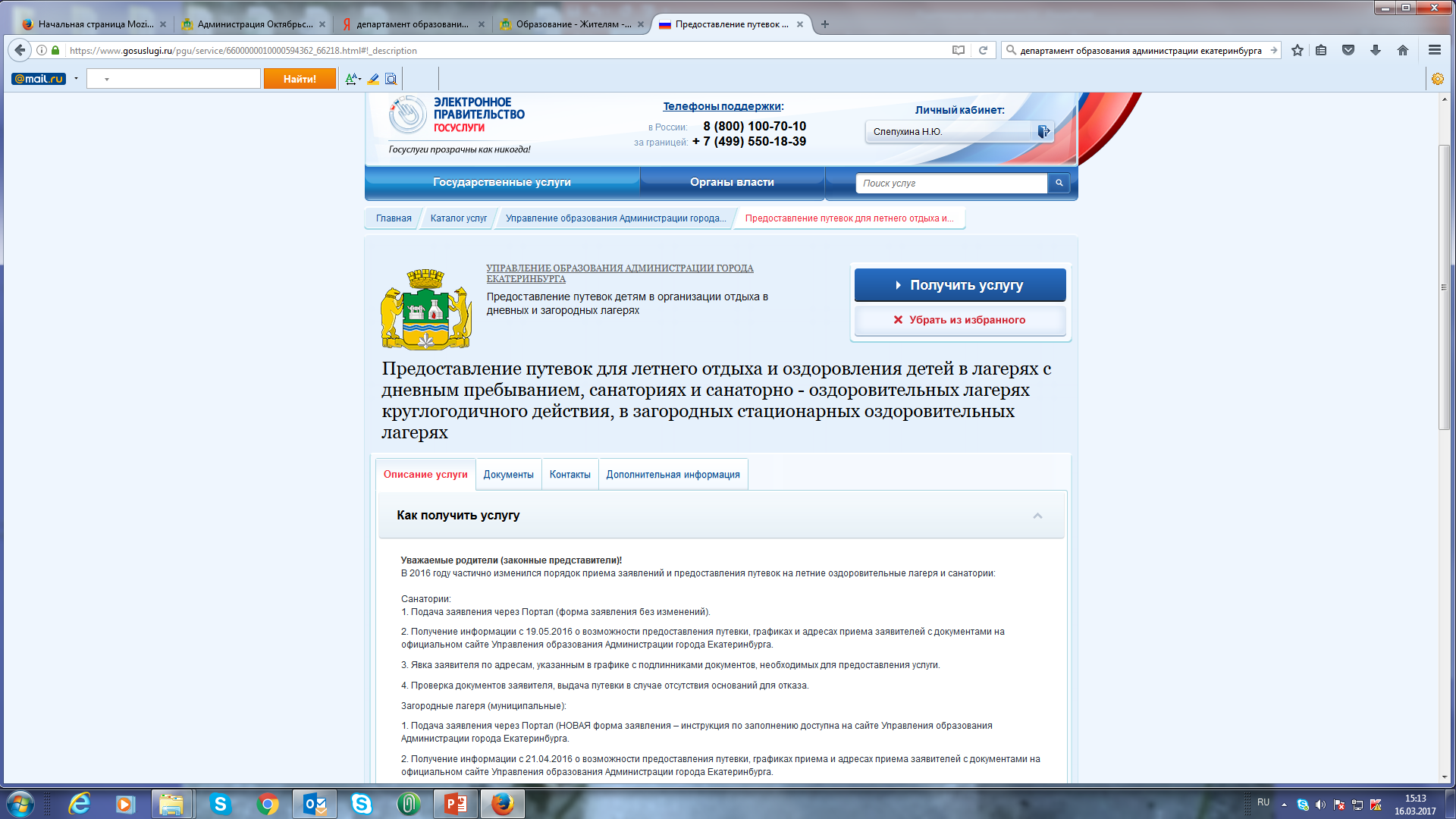 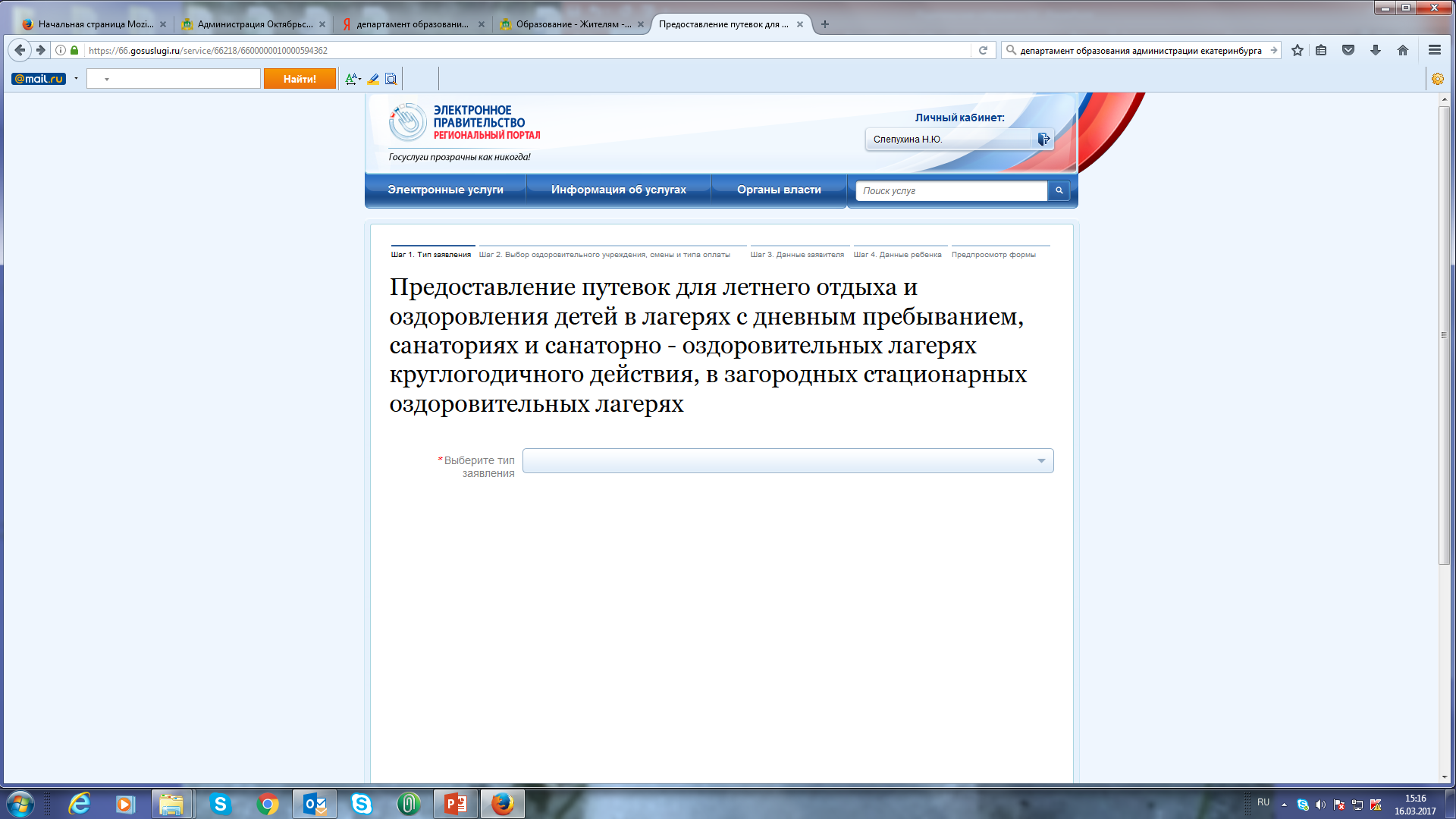 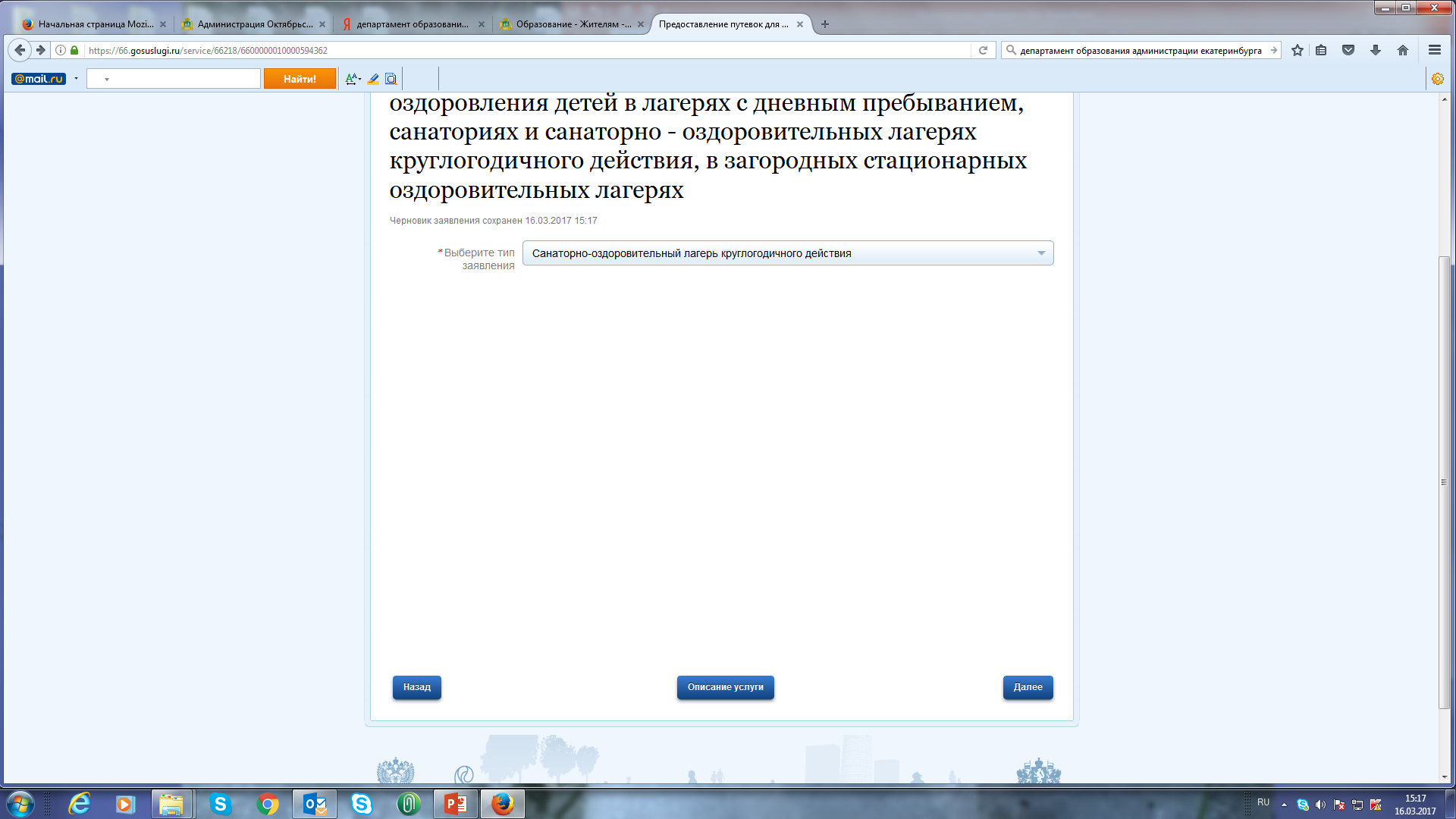 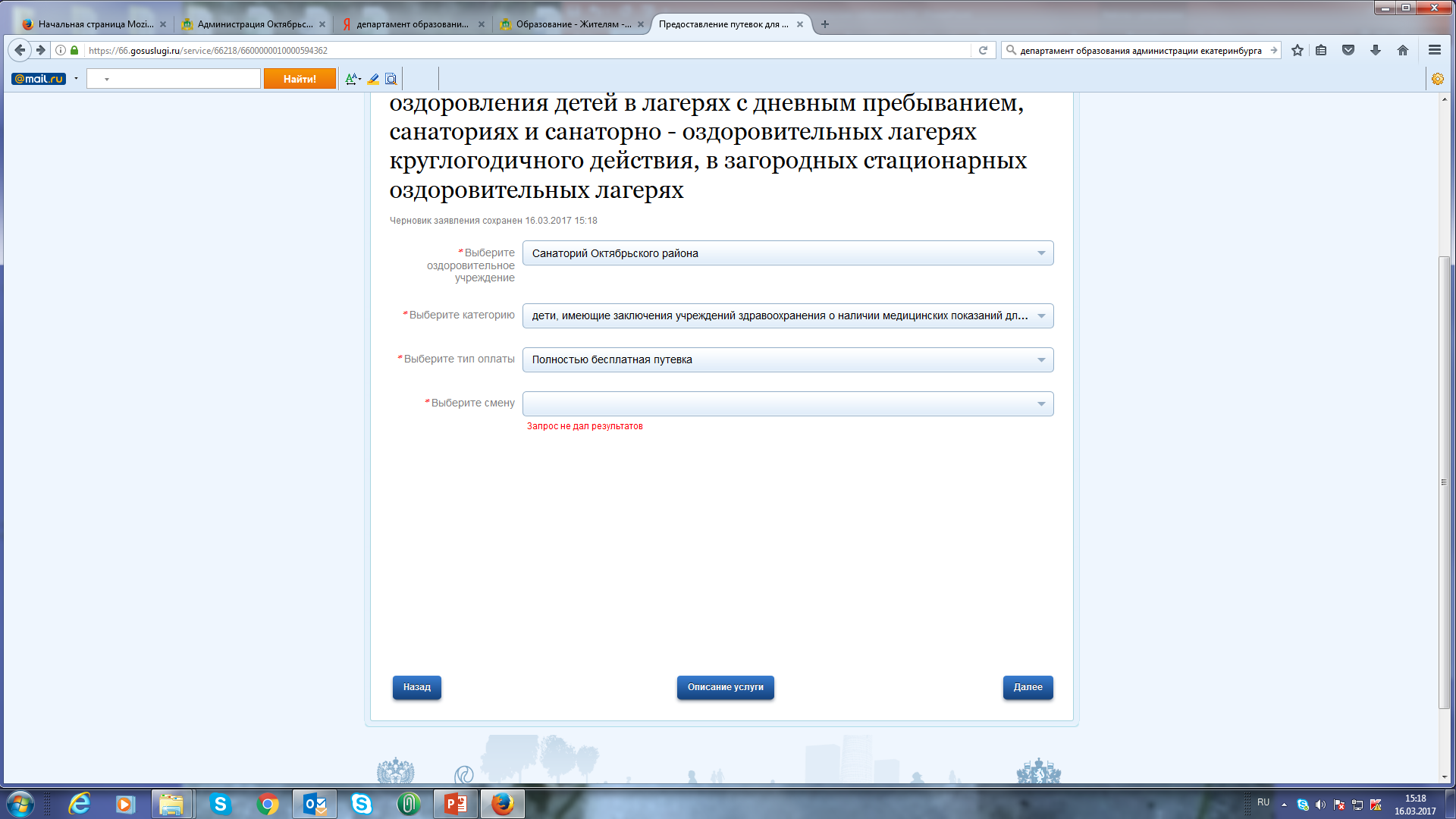